MESA Frailty
Matthew Baldwin, MD, MS
Herbert Irving Assistant Professor of Medicine
Columbia University
NIA U19
Collaborative multicomponent award
May 25, 2018 submission
Four R01-equivalent projects
$2M direct costs/year
Data Science and Administrative Core
5-year duration
Full application by invitation
Based on letter of intent with project aims
Pathogenesis of Physical Frailty & Sarcopenia in Mice & Humans
Develop and test a novel biomarker signature
Unique to frailty
Allows early detection
Amenable to intervention

Biomarkers
Serum Osteocalcin
Mitochondrial function
Serum FGF-21 and GDF-15
Mitochondrial health index in PBMCs
Mitochondrial function at the neuromuscular junction
Substantia Nigra (SN) Dopamine
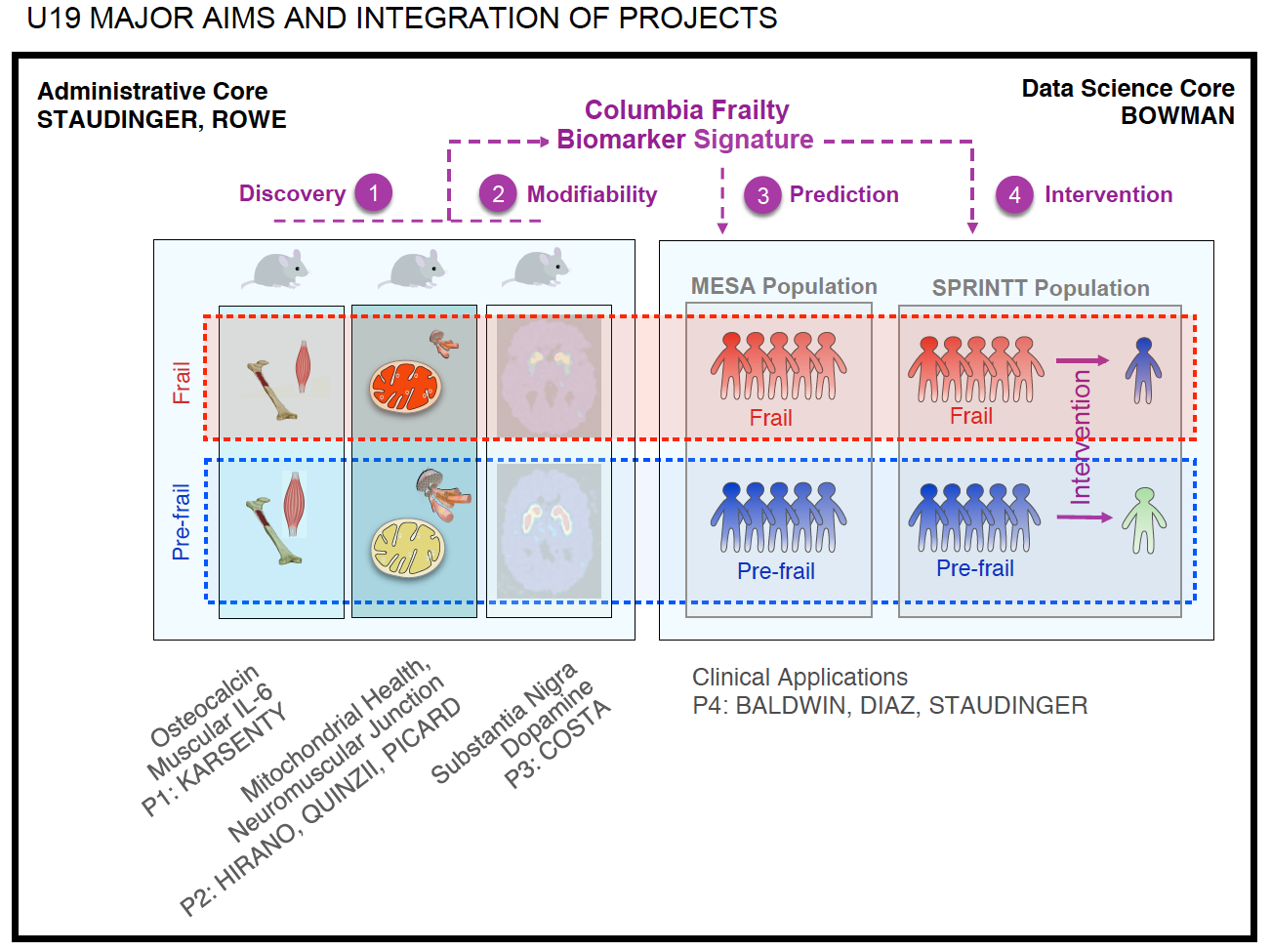 MESA Frailty
Project 4, AIM 1: Assess the concurrent and predictive validity of novel biomarkers of frailty in older adults.

Project 3, Aim 3: Assess the association between substantia nigra dopamine level and functional capacity in older adults.
Novel Frailty BiomarkersConcurrent Validity
Study Design
Cross-sectional, Exam 7

Participants
Columbia/UCLA

Exposure Variables 
SN Dopamine levels (FDOPA PET CT brain), subsample by frailty status
Mitochondrial Health Index in PBMCs
Serum FGF-21 and GDF-15
Serum Osteocalcin

Outcome Variables
Frailty: Short Physical Performance Battery (SPPB)
Sarcopenia: FNIH Sarcopenia (DXA lean mass & grip)
Novel Frailty BiomarkersPredictive Validity (of Frailty)
Study Design
Retrospective cohort study

Participants
Columbia/UCLA Exam 7 participants
Also with clinic visit for Exam 2
Exclude home visits, minimize sampling those with prevalent frailty

Exposure Variables 
Serum Osteocalcin (Exam 2)
Mitochondrial function (Exam 2)
Serum GDF-15 and FGF-21

Outcome Variables
Frailty: SPPB (Exam 7)
Sarcopenia: FNIH sarcopenia (Exam 7)
Change in physical activity survey scores (Exams 2, 3, 5, 6, 7)
Novel Frailty BiomarkersPredictive Validity (of Clinical Outcomes)
Study Design
Prospective cohort study

Participants
Columbia/UCLA Exam 7 participants

Exposure Variables 
SN Dopamine levels (FDOPA PET CT)
Mitochondrial Health Index in PBMCs
Serum FGF-21 and GDF-15
Serum Osteocalcin

Outcome Variables (annual telephone follow-up x 3 years)
Basic ADL disability
Hospitalization
Institutionalization
Mortality
Substantia Nigra Dopamine & Functional Capacity
Study Design
Cross Sectional, Exam 7

Participants
Participants with FDOPA PET CT

Exposure Variable
SN Dopamine level

Outcome Variables
6MWT
Home actigraphy
Abdominal muscle mass on L4 – L5 Abdominal CT image*
Locomotion (psoas)
Stabilization (rectus abdominus, obliques, paraspinal)
*Remigio-Baker RA, Allison MA et al. BMC Psychiatry, 2015